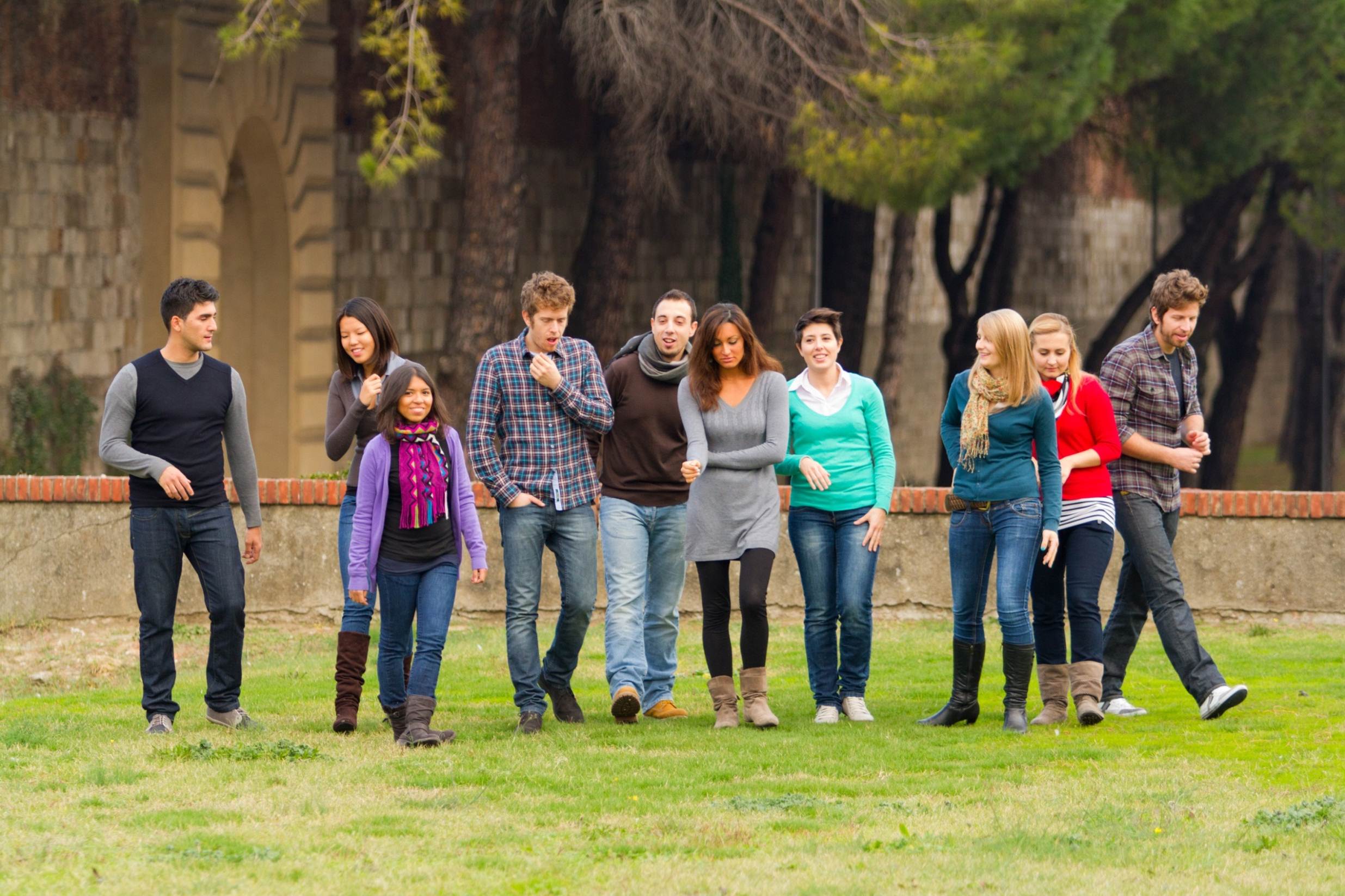 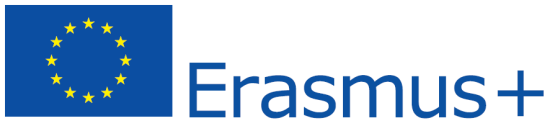 HERE annual seminar:
Innovations in Higher Education Development 

      Yeoju Technical Institute in Tashkent
21 December 2018
ERASMUS+
Key Action 2
Capacity Building in the field of Higher Education
Call for proposals 2019
EAC/A03/2018
OUTLINE
Capacity Building in the field of Higher Education
"NEWS"
How to prepare a successful project?
Application form – Tips and Hints
CBHE – Information sources
3
2019 News in 
Capacity Building in the field of Higher ducation (CBHE)
4
Specific activities:
 Jean Monnet 
 Sport
Erasmus+
KA3 Policy
BHE
KA2 Cooperation
KA1 Mobility
[Speaker Notes: A single integrated programme >> The new approach should simplify both the EU Educational Programmes as such as their management by covering all education, training and youth sectors in a holistic manner, bringing 7 existing programmes into a single coherent framework. This results in an presentation, that avoids fragmentation and artificial boundaries between the various actions and between the different areas, encouraging synergies and new forms of cooperation
Substantial simplications >> Regrouping actions with fewer calls makes the programme more user friendly. Also, a simplified financial management with greater use of unit costs and flat rate funding will switch the focus in the financial management from the input and individual budget headings to the outputs and the actual events which trigger a payment.
    A substantial budget increase >> This is confirmed by the fact that Erasmus + was allocated a total budget of 14.7 billion €  , which represents a 40 % increase to the previous budget - at a time when the      overall EU expenditure has been cut. Furthermore EUR  1.68 billion come from EU external budget used in the context of the External Relations activities used solely for international dimension
 
Main objectives higher education

Increase  the skills and employability of students and contribute to the competitiveness of European economy 
Improve quality in teaching and learning
Implement the Higher Education Modernisation strategy in programme countries and raise the capacity of partner countries
Streamline the international dimension in Erasmus+
Support the Bologna process and policy dialogues with strategic partner countries]
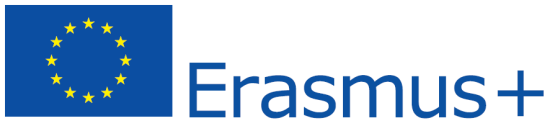 CBHE Objectives:
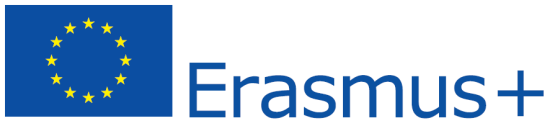 Roadmap for the CBHE Call for proposals:
Erasmus+
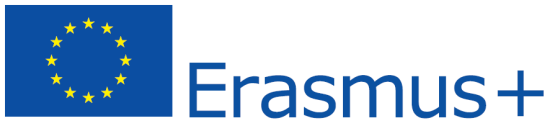 CBHE Programme and Partner Countries
Regions:
1: Western Balkans
2: Eastern Partnership
3: South-Mediterranean
4: Russian Federation
6: Asia
7: Central Asia
8: Latin America  
9: Iran, Iraq, Yemen
10: South Africa
11: African, Caribbean and Pacific
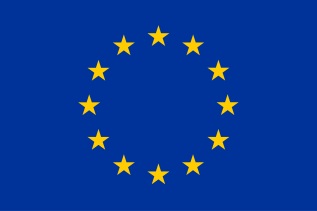 Ineligible Partner countries:
 - Regions 5, 12 and 13
 - Chile and Uruguay can be only associated partners
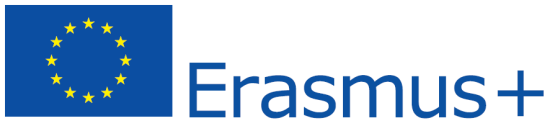 Indicative budget
9
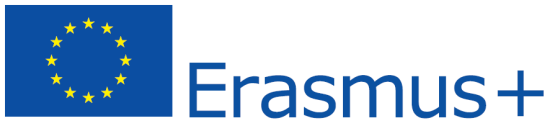 Indicative budget
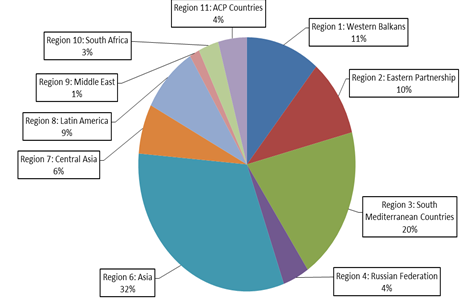 10
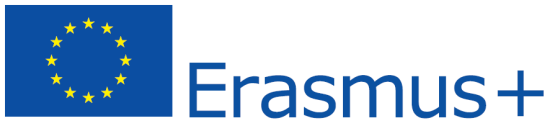 Types of projects
[Speaker Notes: The programme is aimed at using HEI as a vector to deliver the knowledge requirements for economic development through job creation, better governance, increased entrepreneurship and mobility, and a stronger civil society.

Enhancing management, governance and innovation capacities, and the internationalisation of HEIs as well as modernising education systems is one of the expected impact of the programme together with regional and cross regional cooperation.

European HEIs acknowledge that they have a key role to play in supporting the modernisation efforts of emerging and developing parts of the world, as well as to contribute to finding solutions to global challenges such as climate change or narrowing development gaps between peoples and nations.]
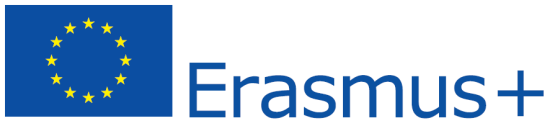 Types of projects: examples
12
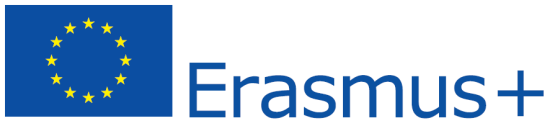 CBHE Priorities and types of projects
13
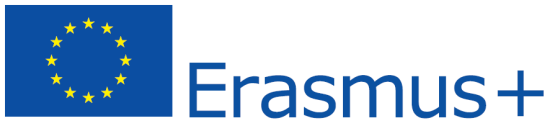 CBHE Priorities
Only 1 choice per type of project is possible:
https://eacea.ec.europa.eu/erasmus-plus/funding/capacity-building-higher-education-2019_en
14
[Speaker Notes: National and regional priorities are the same, only that they were defined at different levels (national – by partner countries; regional – by Commission services)
Both apply equally to Joint and Structural projects, the difference is only in the impact expected (national at institutional level; structural at systemic level)
Four type of priorities acting as follows:
1. Subject areas  - only to Curriculum development ("Modernisation of curriculum by developing new and innovative courses and methodologies ”)
2. Improving management and operation of higher education institutions, applies to projects dealing with "Modernisation of governance, management and functioning of higher education”
3. Developing the higher education sector within society at large, applies to projects dealing with "Strengthening of relations between higher education and the wider economic and social environment"]
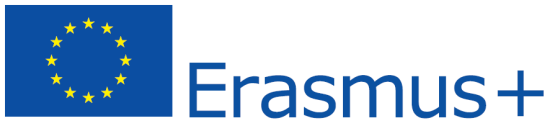 Budget and duration overview
15
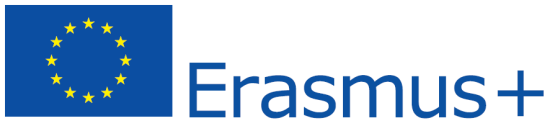 Structural Projects: Partner Country Ministries for HE must participate
Min.3 HEIs from the Partner Country
Min.2 HEIs from each Partner Country
Min.1 HEI from each Programme Country
Min.1 HEI from each Programme Country
Consortium structure
National Projects 
(1 Partner Country only + min.    
 2 Programme Countries)
Multi-Country Projects 
(≥ 2 Partner Countries+ min.
     2 Programme Countries)
At least as many 
Partner Country HEIs as Programme Country  HEIs
At least as many 
Partner Country HEIs as Programme Country  HEIs
Exception
Syria, 
Libya, Russia  Latin America
16
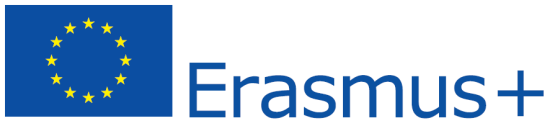 Who can apply?
As applicant:
A higher education institution (HEI)
An association or organisation of HEIs
a legally recognised national or international rector, teacher or student organisation (for Structural Projects ONLY) 

As eligible participating organisation:
A higher education institution (HEI)
any public or private organisation active in the labour market or in the fields of education ,training and youth

Each participating organisation must be located in a Programme Country or in an eligible Partner country.
Associated partners can contribute to the implementation of specific project tasks/activities  or support the dissemination and sustainability of the project without receiving funding.
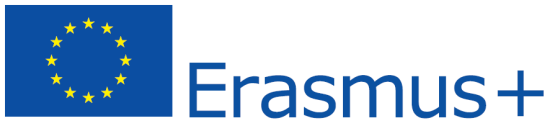 News in the 2019 Call for proposals
British Applicants must be aware that eligibility criteria must be complied with for the entire duration of the grant agreement
The Republic of Serbia will take part as a Programme Country (if the conditions are fulfilled)
Chile and Uruguay are no longer considered as eligible Partner Countries for funding and can only participate as associated partners
Ukraine and Georgia have been awarded 1 extra million €/each
Tunisia has been awarded  3 extra million €
Revision of the "Detailed description of the project"  (Annex 1) for Joint Projects and Structural Projects
Revision of the other annexes, including the budget table
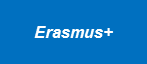 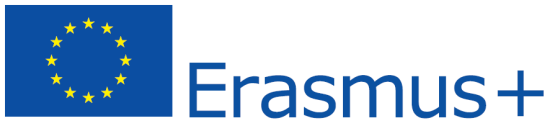 Key messages for 2019 (I)
Encouraging the cooperation with Asian countries 
Diversification of projects 
Attention to national and regional priorities 
National and regional relevance in cross-regional applications
Attention to eligibility criteria
Attention to the consistency of the information provided in the application form, in particular in the "Detailed description of the project (Annex 1)
19
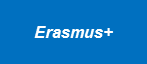 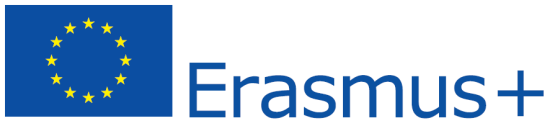 Key messages for 2019 (II)
Special attention will be given to proposals:
Involving the least developed countries
Involving universities in more remote areas
Targeting disadvantaged students from poor socio-economic backgrounds
Targeting students with special needs
20
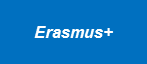 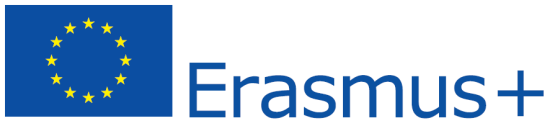 21
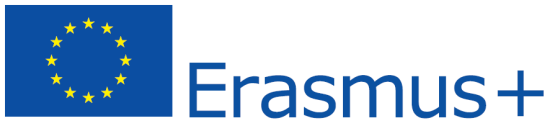 ERASMUS+
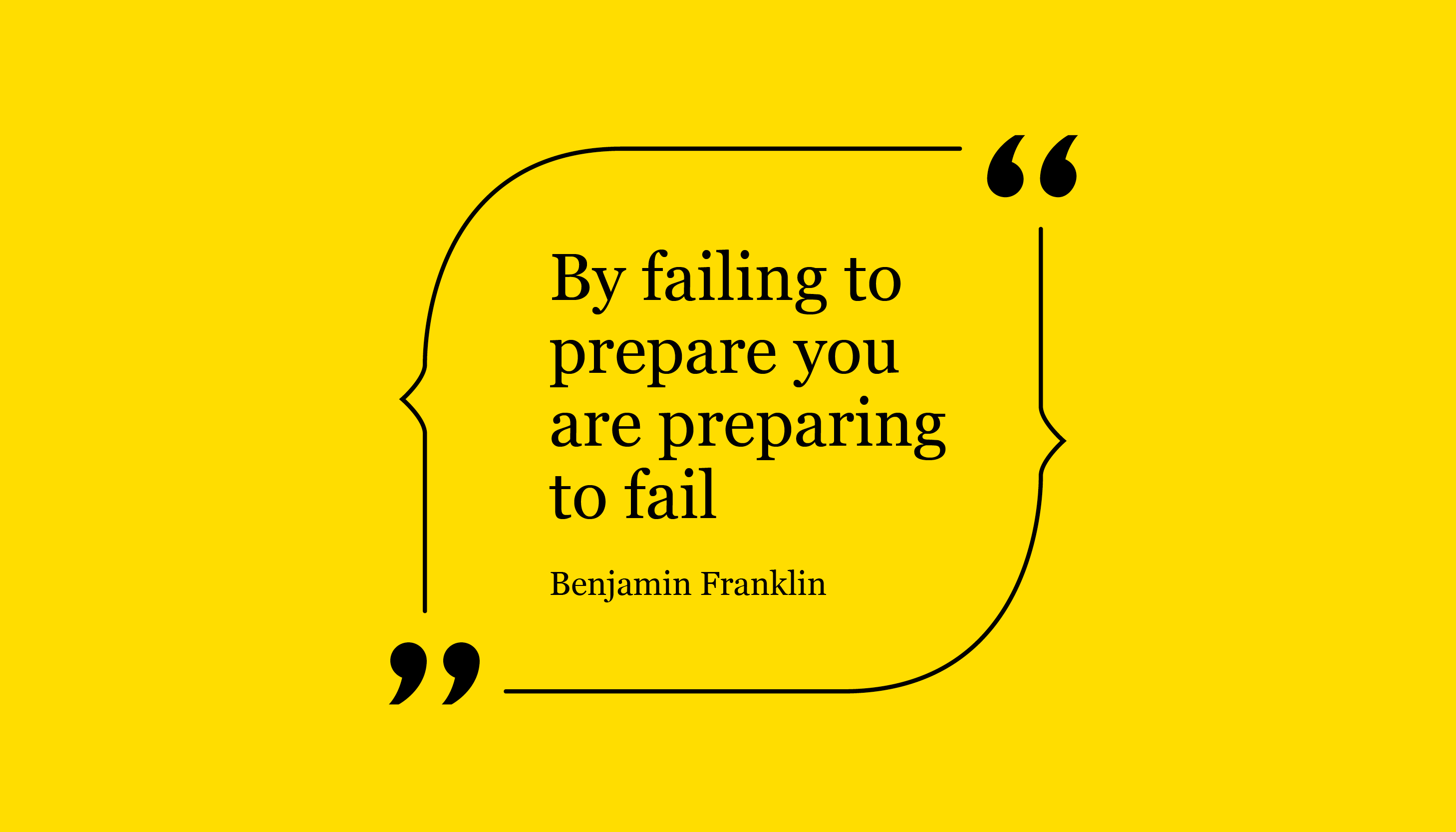 Capacity Building in the field of Higher Education
[Speaker Notes: That does not mean you can get results but maybe not those you had in initial in mind

How does a project start and what makes it a good candidate for success]
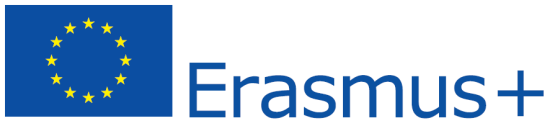 Necessity is the mother of all invention
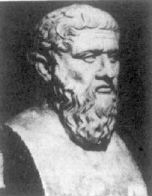 23
[Speaker Notes: At first you need a concrete project idea in line with the CBHE objectives
Read the entire CBHE documentation available;
Once the idea is defined, start locally in your institution consulting colleagues and departments with experience in international projects;
Find the right partners for establishing an international partnership based on trust and shared objectives;
Consult the Erasmus+ National Agencies, the National Erasmus+ Offices and the EU Delegations on the specificities of the Countries.]
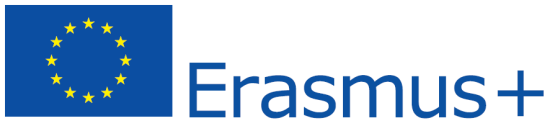 The Y – Factors 1/2
24
[Speaker Notes: What is a competitive propsoal

The Y-factor method is a widely used technique for measuring the gain and noise temperature of an amplifier and a good projects needs to make some noise !!!

To be competitive  the project idea should addresses the Y Factor:

Check if your colleagues have previous experience in CBHE or in other international projects;

Involve locally all the departments that might contribute to your project from the beginning;
Fit with the CBHE objectives, priorities and requirements;
Reflect the internationalisation strategy of your institution and of your partners;
Be supported by the hierarchy of your institution and benefit from the previous institutional experience in CBHE but also in other international projects;
Be innovative in comparison with other existing CBHE projects.

Ask your partners to do the same]
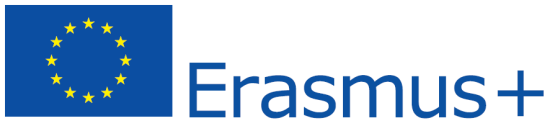 The Y – Factors 2/2
25
[Speaker Notes: To be competitive  the project idea should addresses the Y Factor:

Check if your colleagues have previous experience in CBHE or in other international projects;]
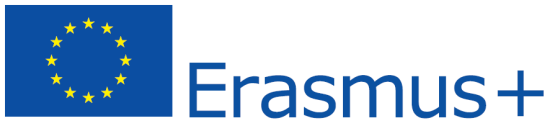 Looking for Christmas Gifts ?
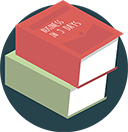 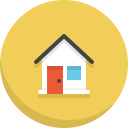 [Speaker Notes: The following essential documentation is available on the Erasmus+ website]
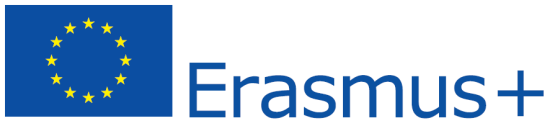 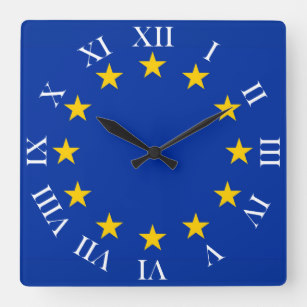 Consult the other Erasmus+ Bodies (in time)
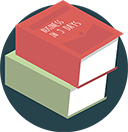 Erasmus+ National Agencies in the Programme Countries: 
https://eacea.ec.europa.eu/erasmus-plus/contacts/international-erasmus-plus-contact-points_en

EU Delegations:
https://eeas.europa.eu/headquarters/headquarters-homepage/area/geo_en

National Erasmus+ Offices
https://eacea.ec.europa.eu/erasmus-plus/contacts/national-erasmus-plus-offices_en
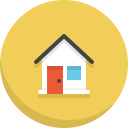 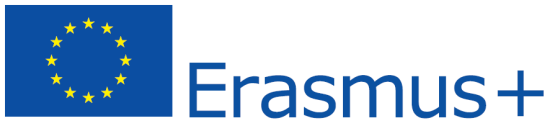 Which are the criteria used?
How does it work?
When is it born and when will it die ?
How to apply?
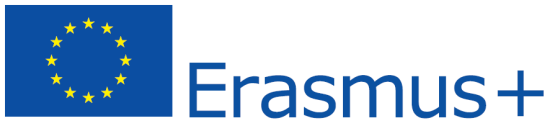 Which Criteria am I ?
I can't be ignored and I can't be late
I am one I am many 
I can be cheap I can be expensive
29
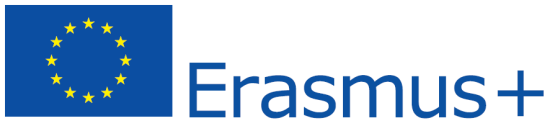 Eligibility Criteria
30
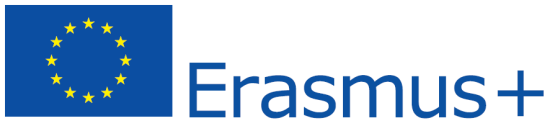 Which Criteria am I ?
We are equal and we are not
We want sixty but count a hundred
We are the cour and we are four
31
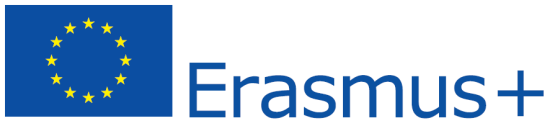 Award Criteria
To be considered for funding, proposals must score 
at least 60 points in total and - out of these points at least 15 points for "Relevance"
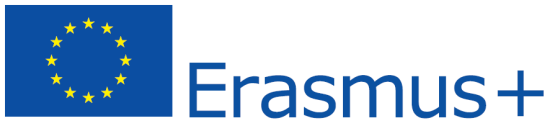 Relevance 1/2  - Part D Detailed Description
33
[Speaker Notes: How clearly the project addresses the Programme objectives and National / Regional priorities (thematic or geographical) and development needs
Needs analysis and presentation of specific problems addressed
Definition of target groups 
What is innovative or complementary to other projects
European added value of the project: why similar results could not be achieved through national, regional or local funding
The national/regional priorities  are addressed.
Key problems and needs of the specific Partner Country/ies and of the potential stakeholders are identified. 
The objectives are realistic and relevant for the reform strategies of higher education in the Partner Countries
The real needs & problems of the clearly defined target groups are addressed; relevant stakeholders are included
The project describes how the project will contribute to solving the identified problems + innovative character.
It explains how the project proposal was prepared.

The description of the problem/need analysis of the partner country/ies and partner institutions should:
demonstrate the existence of the problems (provide fact & figures to describe the situation)
justify the project  
The project strategy should establish a link with the programme priorities and with policies at national and/or regional level
Exchange between partners is necessary since this early stage of project identification]
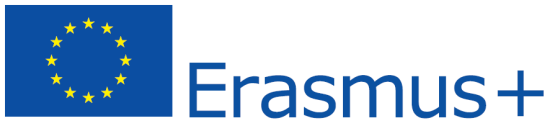 Relevance 2/3
Weaknesses
	Missing evidence to underpin needs analysis (specific data 	sources such as unemployment rates from an official 	publication, findings from a survey on a specific topic etc)

	target groups identified vaguely and / or not quantified 	difficult to demonstrate (and assess) the impact of the 	project 
	
	DO NOT CLEARLY ADDRESS the priorities NOT 	FUNDED. Make sure your proposal shows how both its 	objectives and results address the chosen priorities.
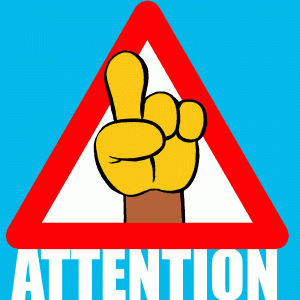 34
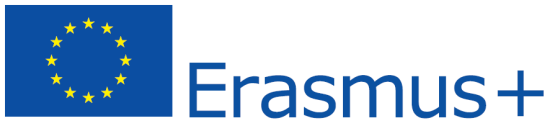 Quality Design/Implementation – Part E (LFM)
35
[Speaker Notes: Description of the project as a whole, including:
academic / training content and the pedagogical approach; appropriate methodology, involvement of stakeholders in general, the link between wider and specific objectives and between expected outcomes and activities  
quality control processes (including indicators and benchmarks) foreseen and the monitoring measures that will be implemented – link to LFM
management of the project, roles and responsibilities allocated to each partner, decision-making process and implementation structure 
cost-effectiveness; suitable allocation of resources; sound planning
challenges/risks of the project are clearly identified and mitigating actions properly addressed 
Describe clearly the objectives and their feasibility in the planned time
Indicate the working methodologies and processes to be used: anticipated quality control, monitoring and management of the project
Make sure that the information in this section is consistent with the project Logical Framework Matrix
Provide information on the contribution of each partner (balanced distrubution of tasks)

Under this criterion, the experts evaluate as well the quality control mechanisms foreseen by the project and that these cover the academic aspects as well as the administrative aspects and that they cover the results and the processes.
External QA: external evaluation of the project; accreditation of a programme/course by a national body 

Internal QA:  on-going monitoring; approval of a programme course by a faculty / department body; internal review of outputs by a Project Quality Committee; a satisfaction survey among project participants

QA mechanisms  
 academic and administrative/management aspects of the project
 results (e.g. a newly developed / modernised programme / course), and processes (e.g. project management)]
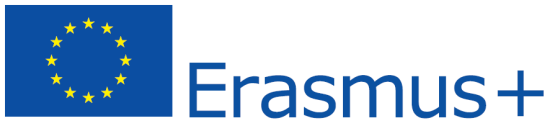 Work Packages
36
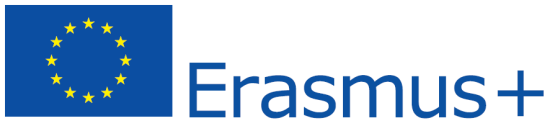 E.3 Budget and Cost Effectiveness
37
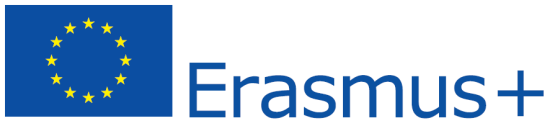 LFM – not using properly it very bad very bad
38
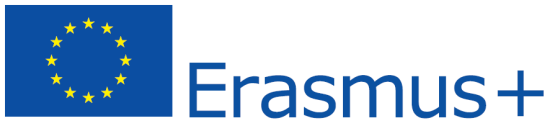 Quality of Team and Cooperation – Part F
39
[Speaker Notes: The partnership includes all the skills, recognised expertise and competences required to address the needs of the PC Higher Education Institutions or systems and to achieve the project objectives
Each partner should demonstrate how their experience and their  role is relevant in the planned project activities (stressing the complementarity of skills and competencies) 
The partnership ensures a regional dimension and diversity and a balanced distribution of tasks – No need for huge consortia: Associated Partners are accepted 
Measures to ensure effective communication among the partners are described

Demonstrate the ability of the partnership to address the problems/needs identified and to deliver the expected outcomes
Appropriate and diverse range of non-academic partners 
Applications that involve higher education institutions which have not yet benefited from the Tempus programme will be positively marked
Organisations from Partner Countries are satisfactorily involved

Management arrangements  at all relevant levels: international / project level, national / Partner Country level and institutional / local level (each Partner Organisation)
Decision-making process: who will take decisions on what matters, and how (e.g. consensus or majority voting)
Bodies to be established at each relevant level: composition and specific responsibilities of each body and relationships between them 
Mechanisms for resolving conflicts among the Partners

Important to ensure and demonstrate in the proposal that: 
all Partner Organisations are involved in the project management body and decision-making as equal partners
the role of the Applicant / Coordinator is not too dominant  a sense of ownership across the consortium]
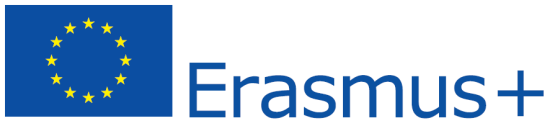 F 3 – Meet the partner HEI
40
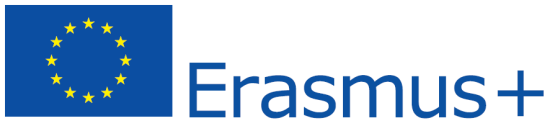 F3 – CD Confirm and Specify
41
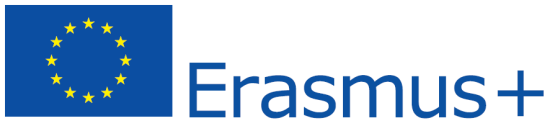 Impact and Sustainability 1/2– Part G
Expected impact: at different levels
Dissemination strategy including outputs to be disseminated, target groups,     dissemination tools & activities 
Sustainability at three levels including       financial, institutional and political 
Evidence of impact:  institutional / national level at the Partner Countries
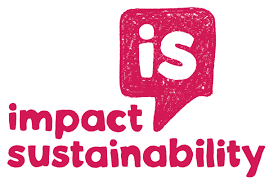 42
[Speaker Notes: Involve the relevant persons (decision maker at national and institutional level, students organisations, professional organisations, private sector, etc.)
Clearly identify target groups
Plan internal (within PC institutions) & external (in the PC) dissemination
Dissemination activities should start early and planning should be progressive and consistent

COMMON WEAK POINTS IN IMPACT AND SUSTAINABILITY:
Late start of diss&sust related activities
Lack of involvement of stakeholders
Limited variety of tools for dissemination (not only website!) or unconvincing relevance of dissemination activities (study visit to EU, etc.)
Limited scope of sustainability related activities : sufficient number of staff should be involved in training and capacity building//official validation or recognition of project results
Substantial impact on the capacities of participating organisations (notably HEIs)
Multiplier effects outside the participating organisations at local / regional / national or international level 
Clear and efficient dissemination plan during and beyond the project lifetime 
Real sustainability of the proposed activities and outputs after the project lifetime, in particular through attracting co-funding or other forms of support
Mainstreaming and effective use/implementation of the project results
The project should consider to:
develop a “visual” identity of the project
clearly identify target groups
plan internal (within PC institutions) & external (in the PC) dissemination
use a wide range of dissemination tools
advertise the first results / products
consult and involve the relevant stakeholders
demonstrate arrangements for recognition / accreditation of new courses
evaluate and describe what will happen after the end of the project]
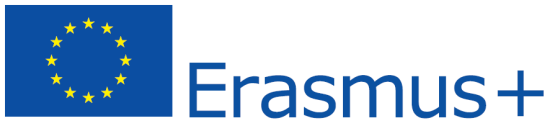 Impact and Sustainability 2/2
Weaknesses
Late start of related activities
Lack of involvement of stakeholders
Limited variety of tools for dissemination (not only website!) or unconvincing relevance of dissemination activities (study visit to EU, etc.)
Limited scope of sustainability related activities : sufficient number of staff should be involved in training and capacity building//official validation or recognition of project results
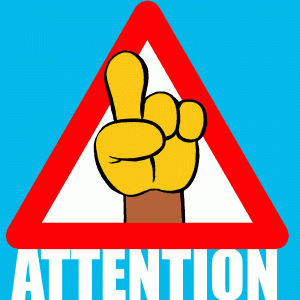 43
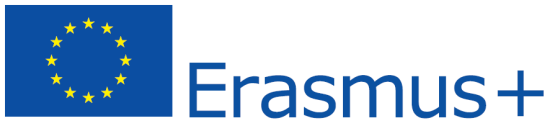 When attachment dies formalities are born …
44
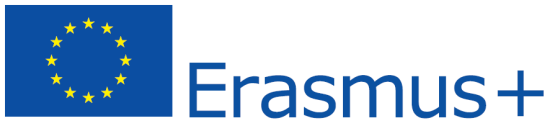 Creating the eForm
Creating the eForm:

Selecting the language of eForm & Action Type: (1) Joint projects or (2)  Structural Projects in the Participant Portal
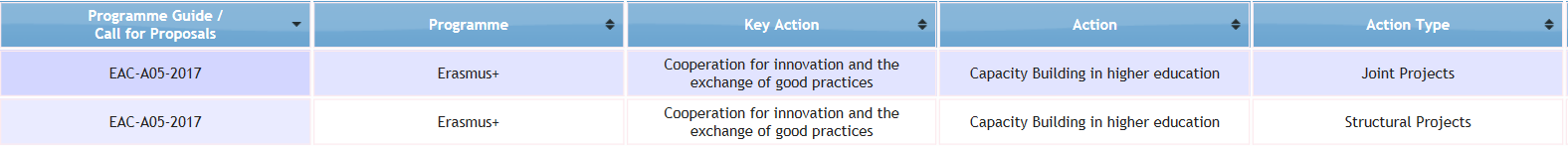 [Speaker Notes: This year we have integrated a validation functionality in the form that will help you with the verification of the eligibility of the partnership. 

This verification is done considering that the data provided is correct. 

The first thing to do in the Participant portal is to select the action type between the two options: Joint Project and Structural Projects.

This is a deliberate choice and if you realise you selected the wrong one, you will have to create a new Form because it is not possible to switch from one action to another, they are different because the requirements are not the same.

Then you will select the language. The Form is available in EN, FR and German but you can fill in the form in any of 23 official languages understood by all partners. Make sure you use the same language for all documents because the evaluators may not understand the different languages.]
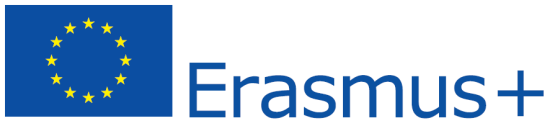 Participant Identification Code (PIC)→ validation
Initial red messages:
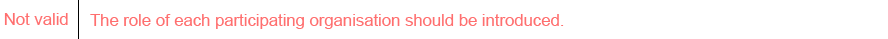 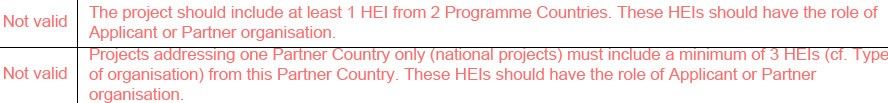 [Speaker Notes: Then, you will have to encode the Participant Identification Code of the applicant and the partners.

This number is mandatory for all full partners and affiliated entities. You will have to ask to the partners if they have a validated PIC and communicate you the number, but if they have not a valid PIC, then they should create one that you will use for the application.
The validation of the PIC will be done at a later stage.
The associated partners will not be included in the eForm, but listed in in the Annex 1 "Detailed description of the project"

One you have encoded the PICs and selected the applicant organisation, you will generate the Form.

These Red messages will appear automatically when you open for the first time the form, which is totally normal because the role of participants and the type or organisations are not yet indicated. 
After encoding all the data, you will push the button "Validate form" and the messages will turn into green. If this is not the case then your partnership is not eligible.]
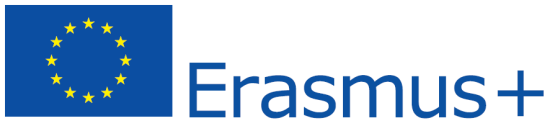 Part A: Identification of the applicant and other organisations participating in the project (administrative information)

A.1. Organisation

Applicant → type of organisation
Partners → Role in the application
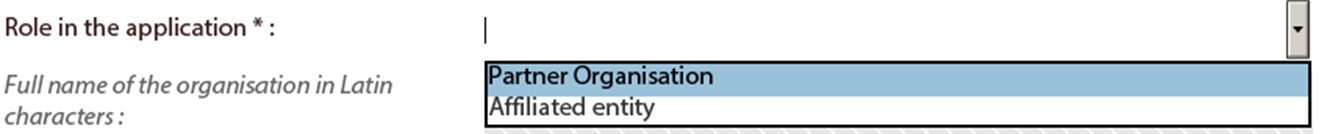 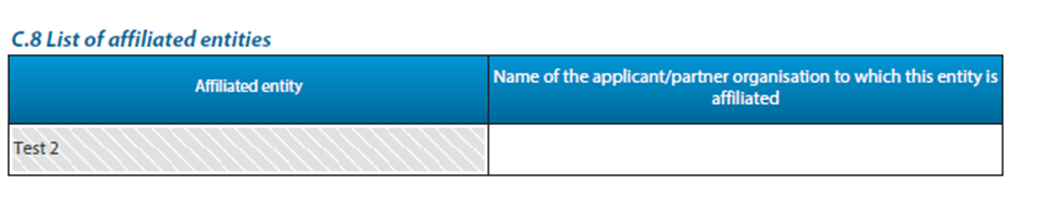 [Speaker Notes: Part A is divided in three sections.

In A.1 you will complete all the administrative information of the partners.

For the applicant organisation, you will have to select only the type of organisation. For the rest of the partners, you have to select the Role and the Type of organisation. 

*The validation of the partnership by the system is based on the information you select in these two fields: the role and the type of organisation. 
The affiliated partners do not count for the minimum requirements for the partnership composition.

When selecting the role in the application, if one of the partners is an affiliated, a table in section C.8  will be displayed. I will talk about this later.]
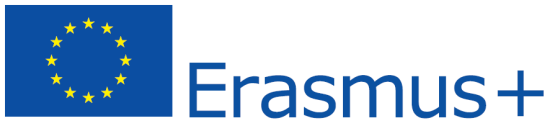 Type of organisation → Ministries = National Public body
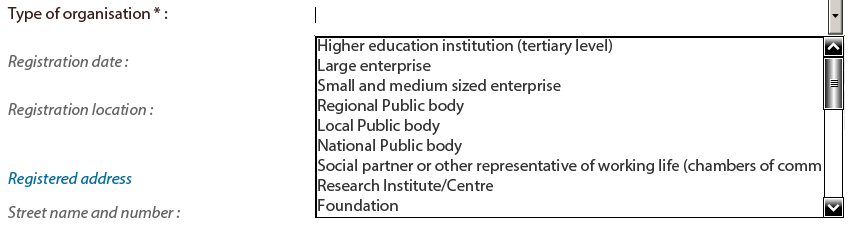 A.2 Person responsible for the management of the application (contact person) 

→ E-mail address 


A.3 Person authorised to represent the organisation in legally binding agreements (legal representative) 

→ Person authorised for signing the declaration of honour & the grant agreement
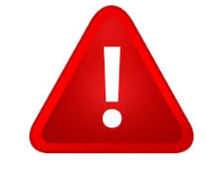 [Speaker Notes: For the type of organisation, you will select from the drop down menu.

For Structural projects that must the Ministries responsible for higher education of Partner Countries, you should select National Public Body.

In section A.2 you will identify the person in charge of managing the application. It is important to indicate an e-mail address that you will be able to check regularly until the selection it is finalised because we may need to contact you.

The notifications will be sent to the email address of applicant's contact person and legal representative. 

In section A.3 you will identify the legal representative, this is the person authorised to sign on behalf of the applicant organisation the declaration of honour and the grant agreement if the project is selected.]
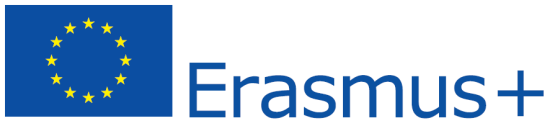 Part B: Description of the project (general information)
B.1 Summary of the project → if selected, text will be published
B.2 Priorities of the E+ Programme 
B.3 Dates and languages
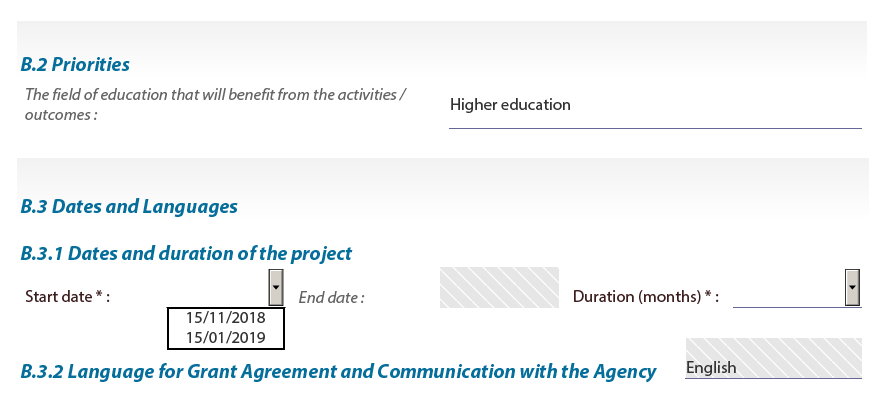 [Speaker Notes: Part B is divided into three parts.
In B.1 you will have to insert a summary of the project. Make sure that the text is clear and concise because this will be published if the project is selected.

In B.2 the priorities are for the Erasmus plus programme are automatically selected.

In B.3 you will indicate the dates of your project. From this year, you can now choose the start date between 15 November and 15 January.
The end date will be automatically calculated after selecting the duration of the project  that can be 24 or 36 months.]
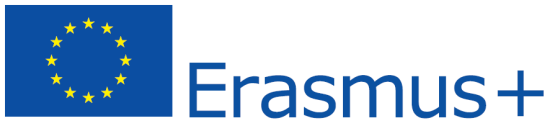 Annexeshttps://eacea.ec.europa.eu/erasmus-plus/funding/capacity-building-higher-education-2019_en
50
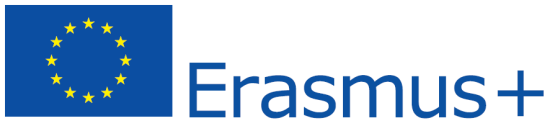 Detailed project description
☒ 	PART D - RELEVANCE OF THE PROJECT
☐	PART E - QUALITY PROJECT DESIGN AND IMPLEMENTATION
☐	E.4 Logical Framework Matrix
☐	E.5 Workplan
☐	E.6 Work packages
☐	PART F - Quality Project Team and Cooperation Arrangements
☐	PART G - Impact and Sustainability
☐	PART H - Other EU grants
☐	PART I - CHECK LIST
[Speaker Notes: Dorina, please check]
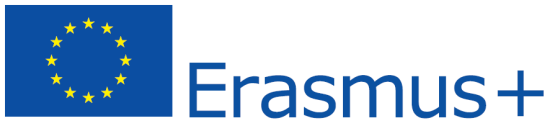 Drafting the proposal is a shared exercise 

It reflects the partners shared responsibilities at projectimplementation stage
It requires regular revisions/rewriting in order to ensure
Consistency  and coherence
Comprehensiveness
Fulfilment of all the E+ Action requirements
	
Choose the language common/comfortable to all project partners 
Have your final  Draft proofread by a colleague not involved in the proposal
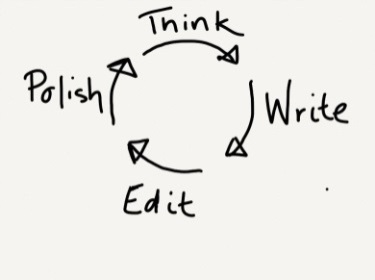 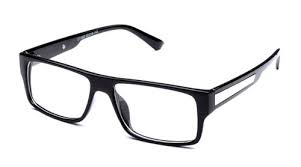 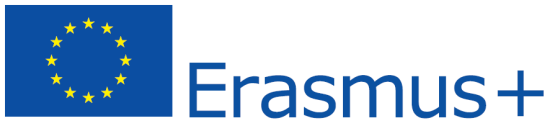 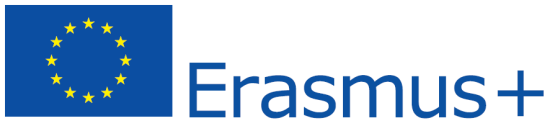 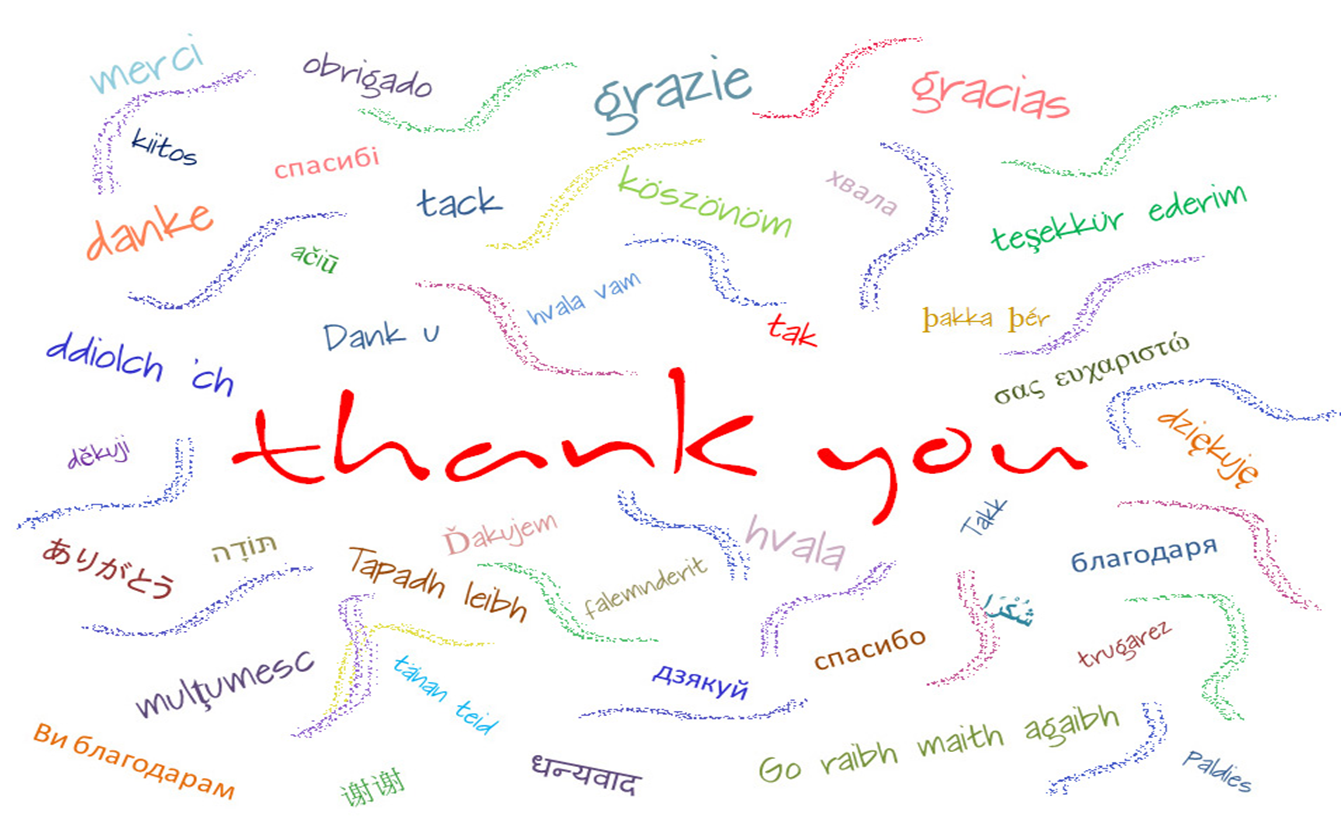